Chào mừng các emđến với tiếttập làm văn
Tập làm văn

Luyện tập phát triển câu chuyện (T.82)
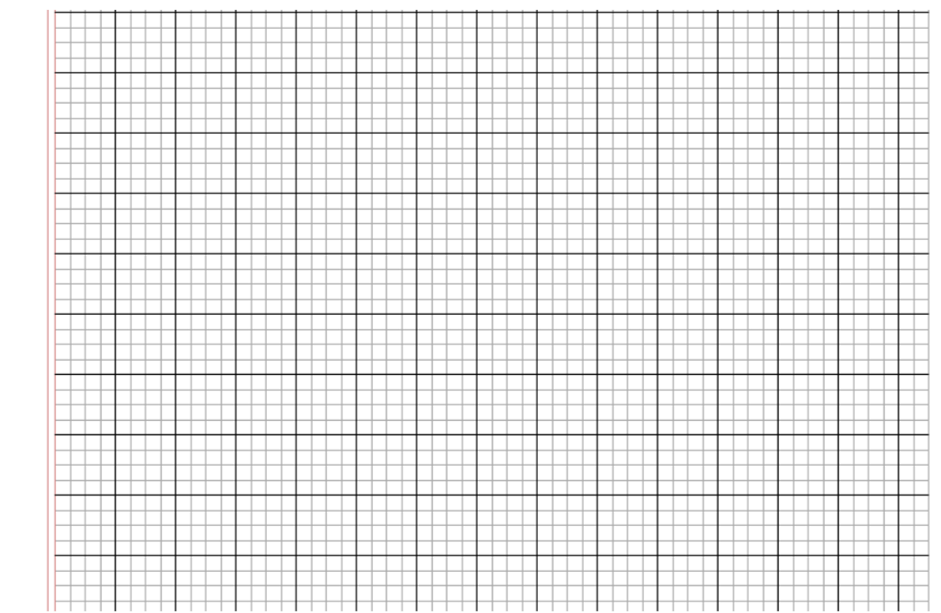 Tập làm văn
Luyện tập phát triển câu chuyện
Bài 3: Kể lại một câu chuyện em đã học (qua các bài tập đọc, kể chuyện, tập làm văn) trong đó các sự việc được sắp xếp theo trình tự thời gian.
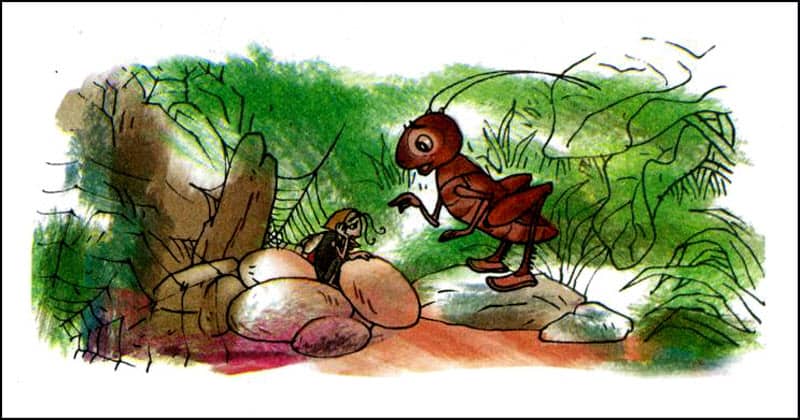 Dế Mèn bênh vực kẻ yếu
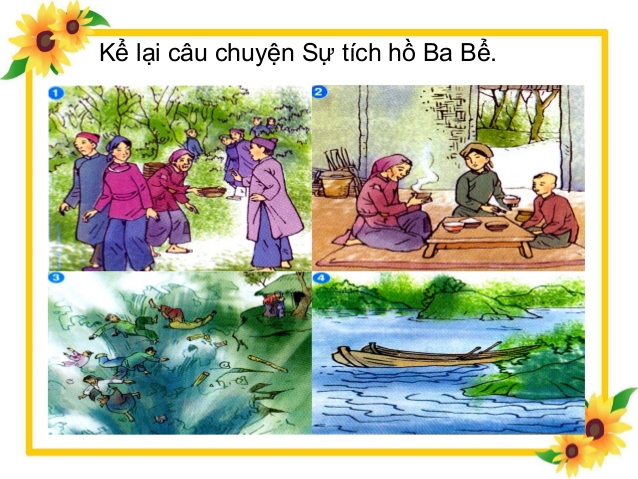 Sự tích hồ Ba Bể
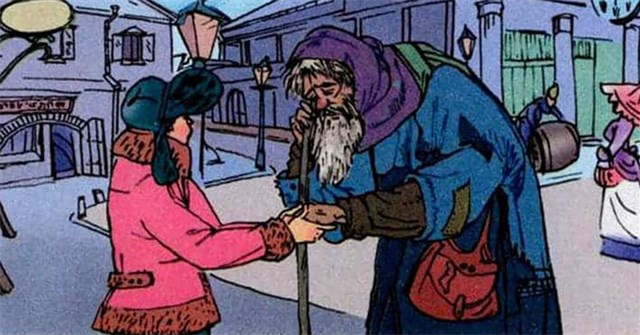 NGƯỜI ĂN XIN
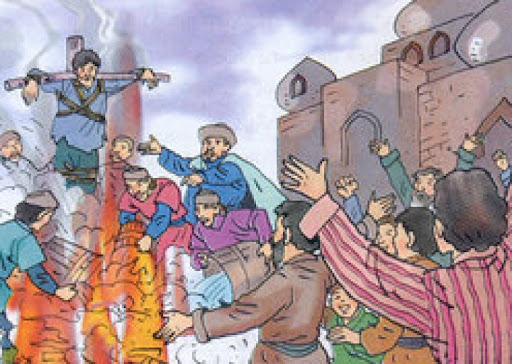 MỘT NHÀ THƠ CHÂN CHÍNH
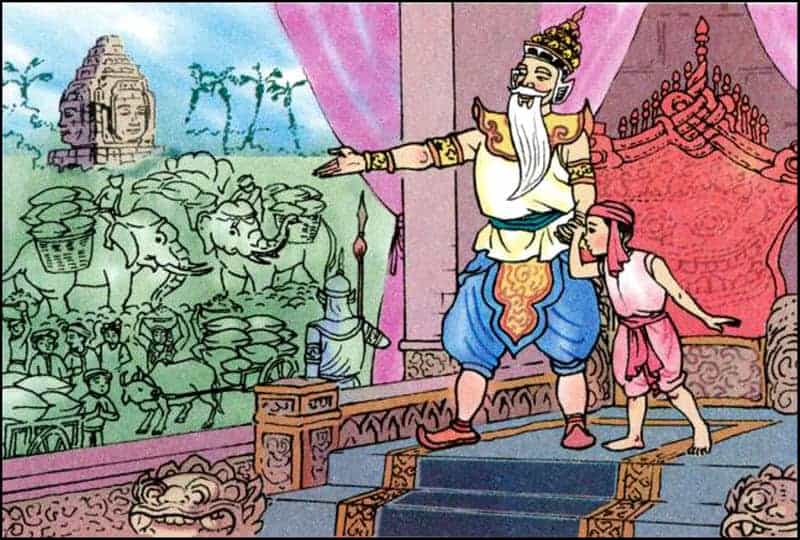 NHỮNG HẠT THÓC GIỐNG
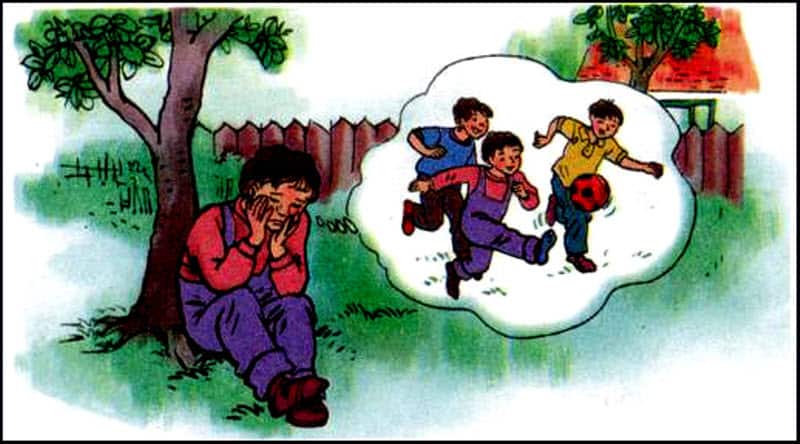 NỖI DẰN VẶT CỦA  AN-ĐRÂY-CA
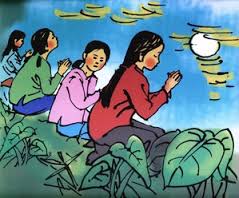 LỜI ƯỚC DƯỚI TRĂNG
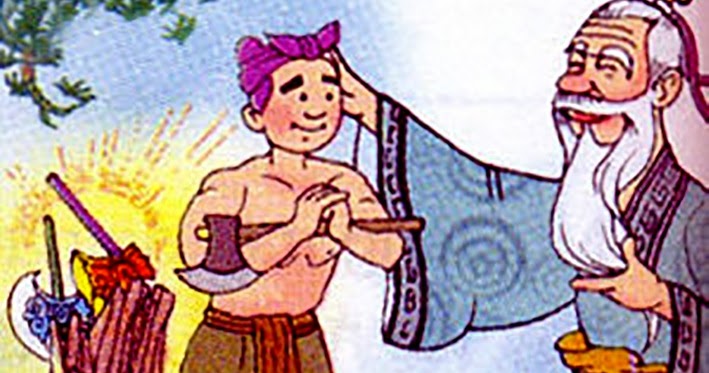 BA LƯỠI RÌU
KỂ CHUYỆN
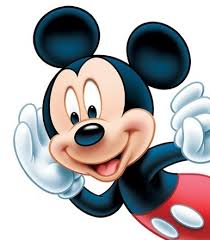 Tiêu chí đánh giá:
Câu chuyện của bạn kể đã đúng nội dung chưa?  
 Theo đúng trình tự thời gian chưa?
 Bạn kể to, rõ ràng chưa?
Thế nào là phát triển câu chuyện 
theo trình tự thời gian?
Phát triển câu chuyện 
theo trình tự thời gian là các sự việc trong câu chuyện diễn ra trước thì kể trước, diễn ra sau thì kể sau.
-  Kể lại các câu chuyện em đã học (qua các bài tập đọc, kể chuyện, tập làm văn) trong đó các sự việc được sắp xếp theo trình tự thời gian cho người thân nghe.
KHỞI ĐỘNG
Em hãy trình bày lại bài làm của em ở tiết trước. 
Theo em, thế nào là kể theo trình tự thời gian